Support Link
Productivity Training
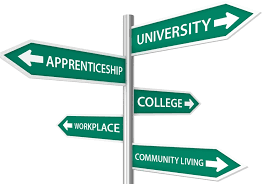 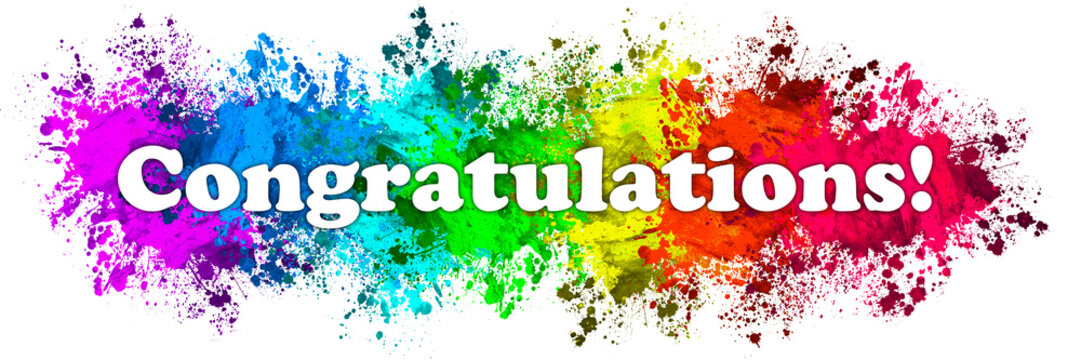 Today’s Objective:
Set you up for success!
Tips and advice on
Time management
Creating documents
Collaborating on documents
File management
Group activities (time permitting)
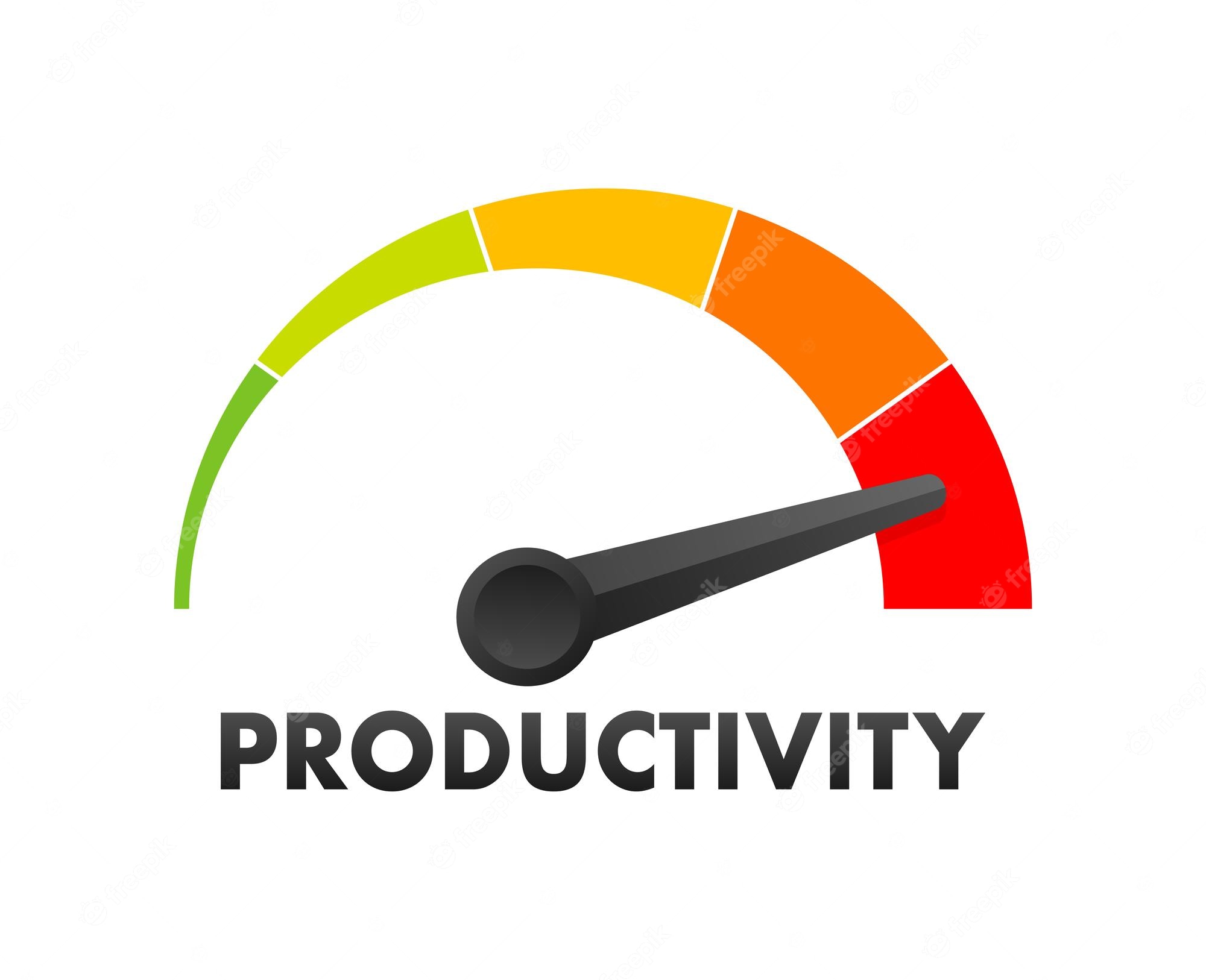 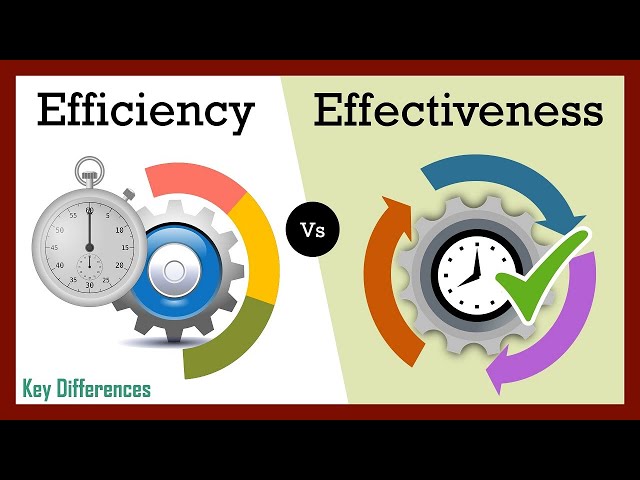 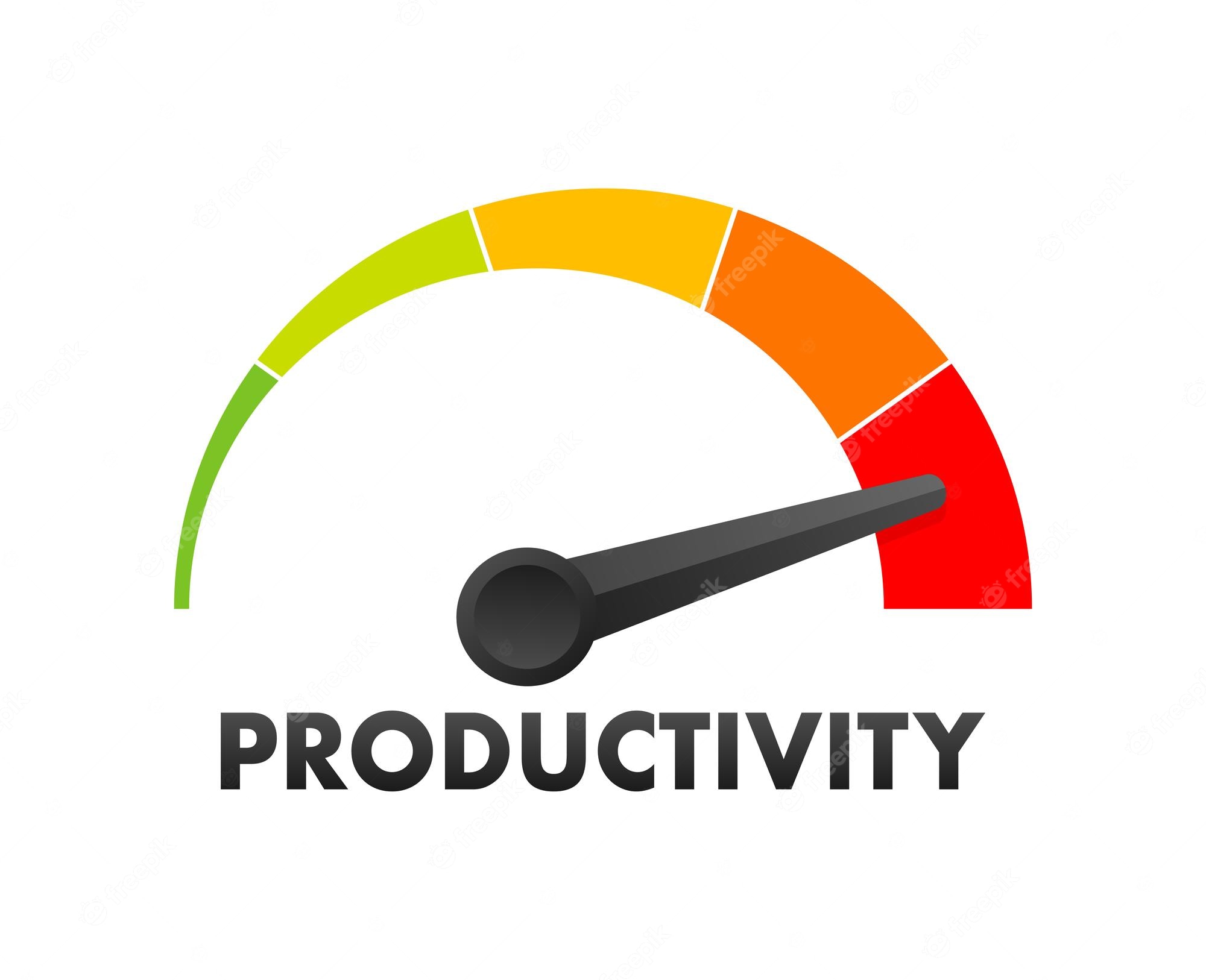 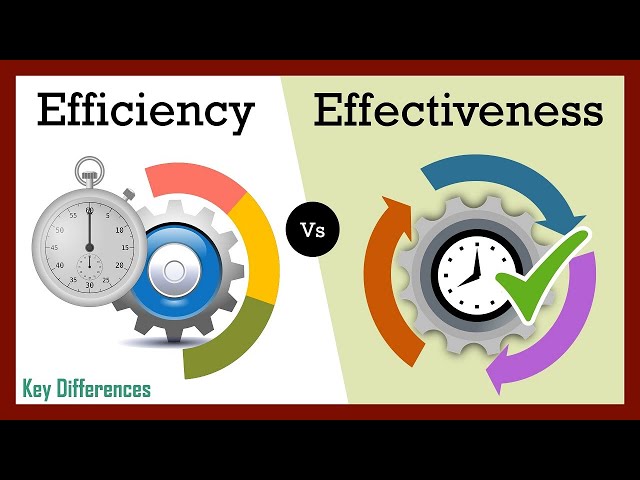 Maximize 
OUTPUT
Maximize 
QUALITY
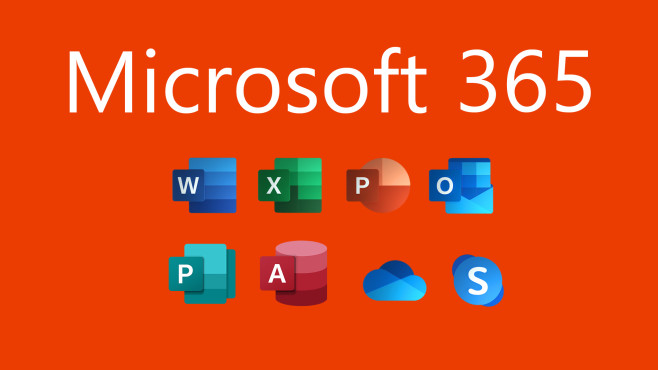 It’s important to use your
student email account!
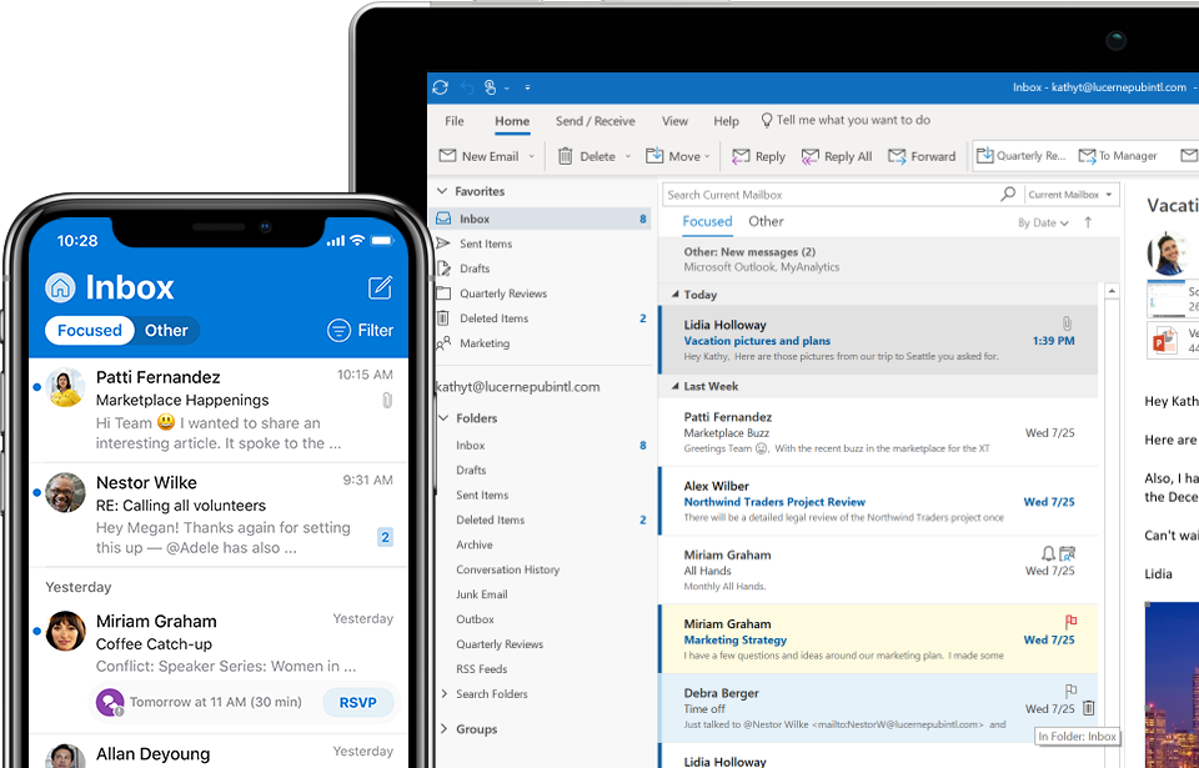 Support Link
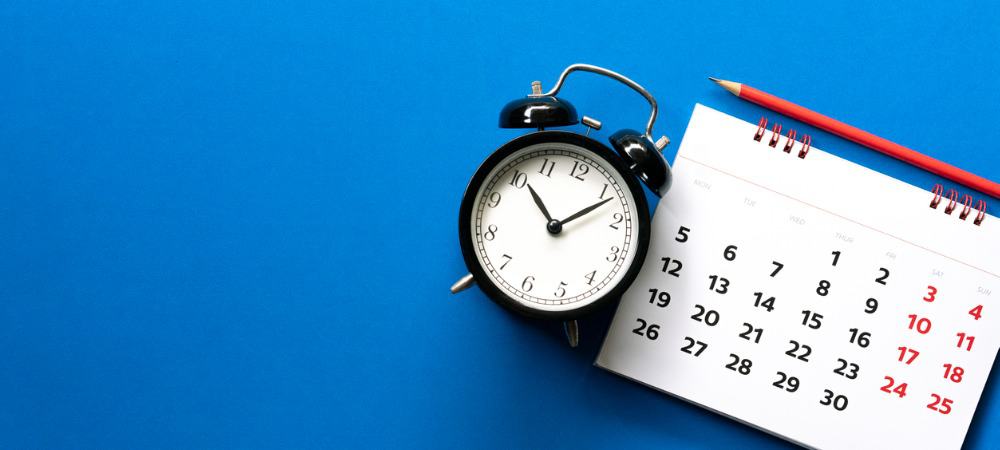 WHAT IS YOUR
MOST VALUABLE
RESOURCE?
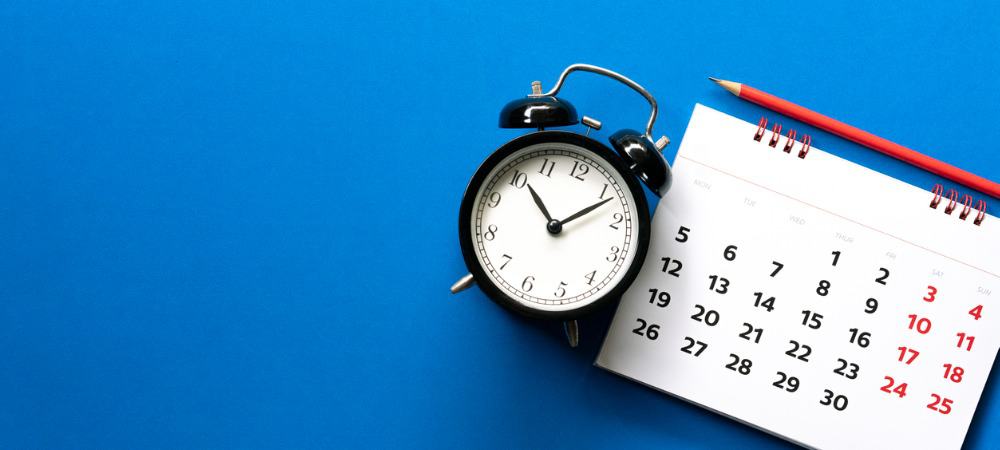 TIME
Time Management
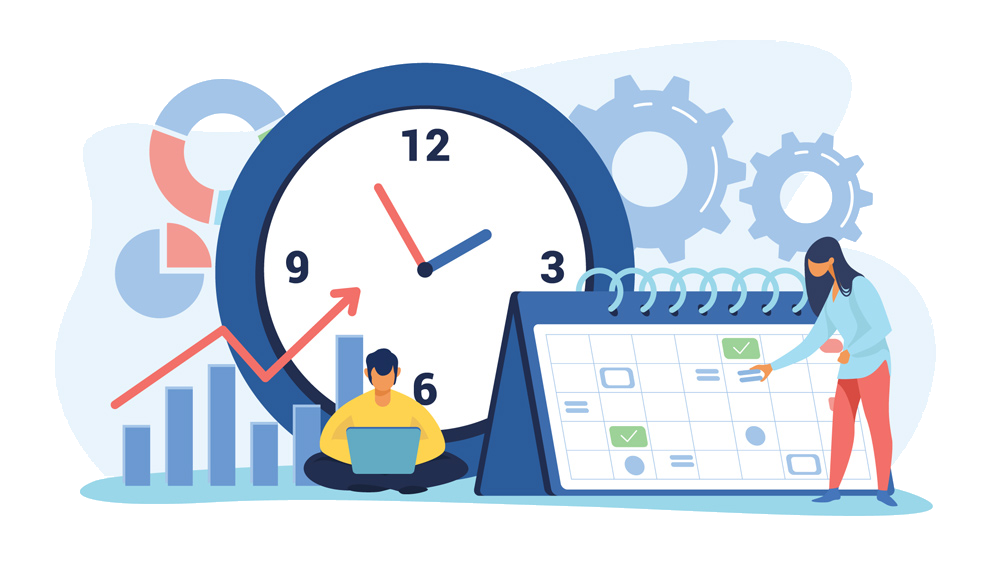 Why is Time Management important?
What are the negative consequences of bad time management?
What are the positive benefits of great time management?
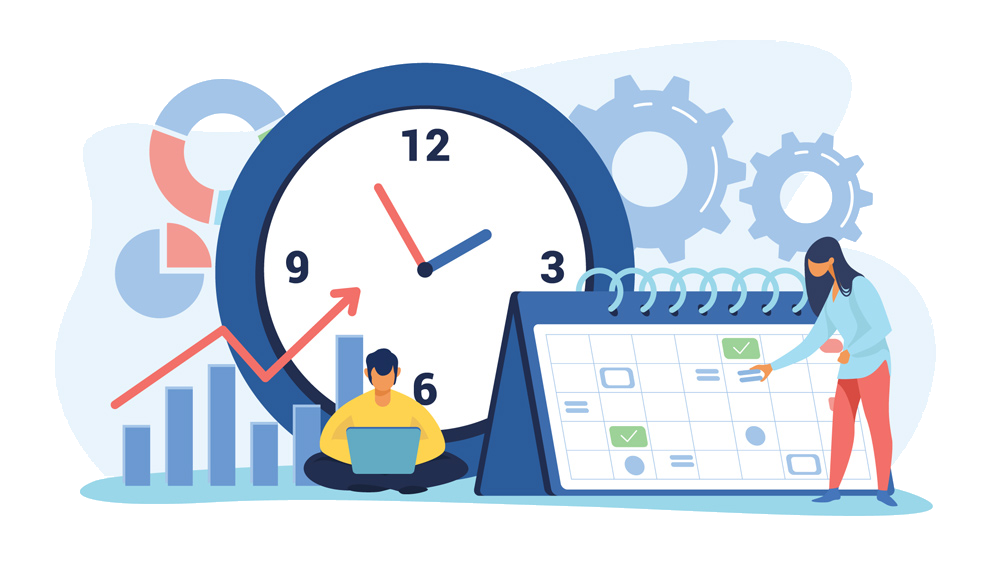 To Do Lists (Checklists)
So we don’t forget!
So we can organize our tasks
Organizing relieves stress
So we can priorize our tasks
So we can schedule our tasks
So we can delegate (where appropriate)
So we can manage expectations
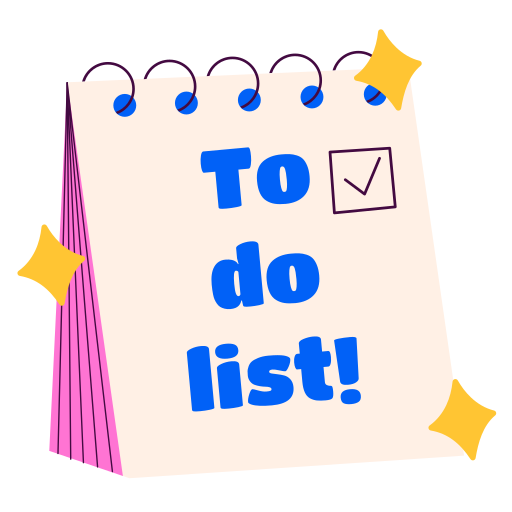 Urgent and
Important
Not Urgent 
but
Important
Urgent 
but not
Important
Not Urgent 
and not
Important
We tend to do the easy and/or enjoyable!
Urgent and
Important
Not Urgent 
but
Important
DO NEXT
DO FIRST
Urgent 
but not
Important
Not Urgent 
and not
Important
DELEGATE
ELIMINATE
Scheduling Your Time
Plan the URGENT and IMPORTANT first
Plan the IMPORTANT but not URGENT second
Schedule them early
Allow ample time
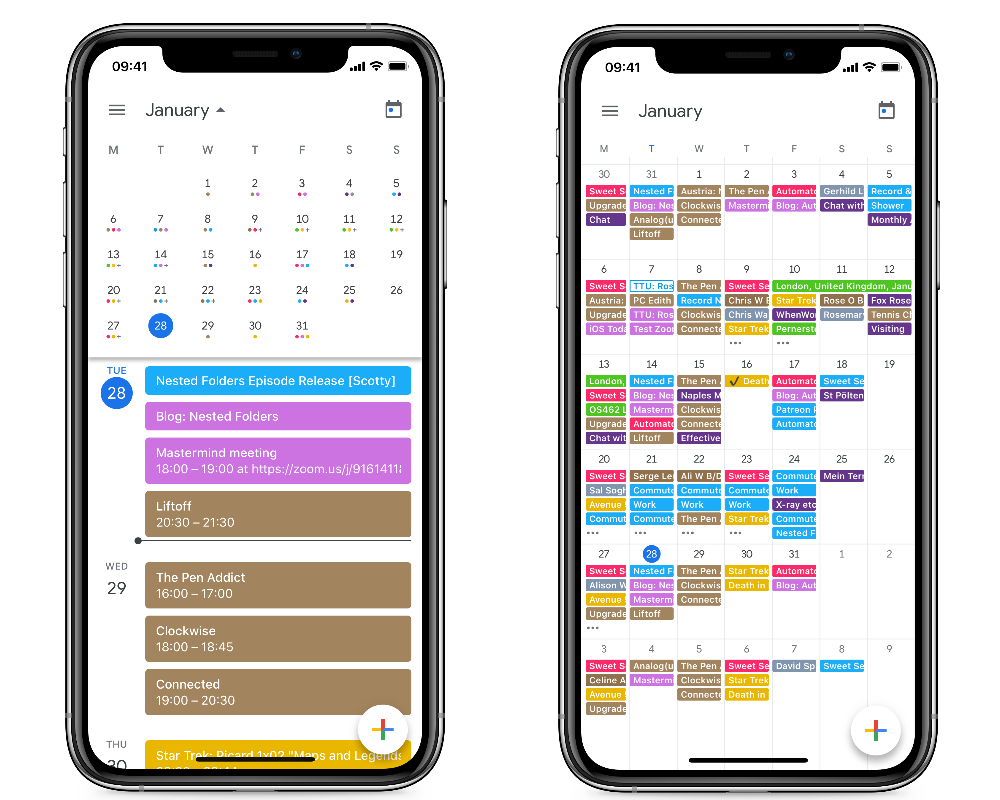 Digital Calendar
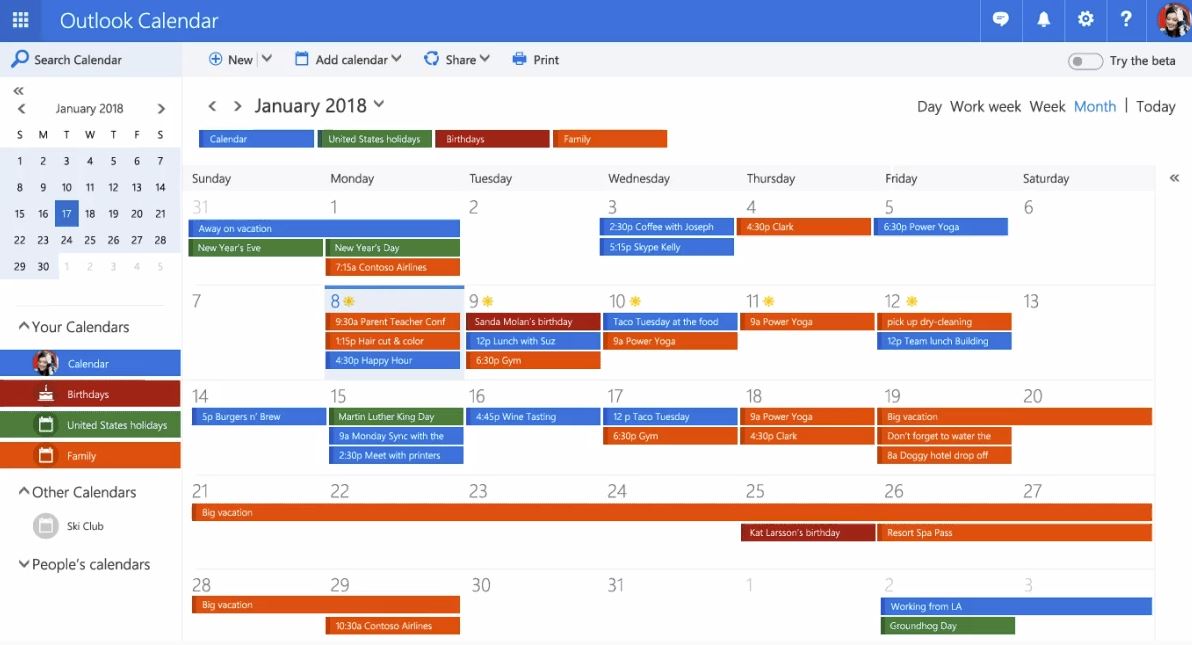 Support Link
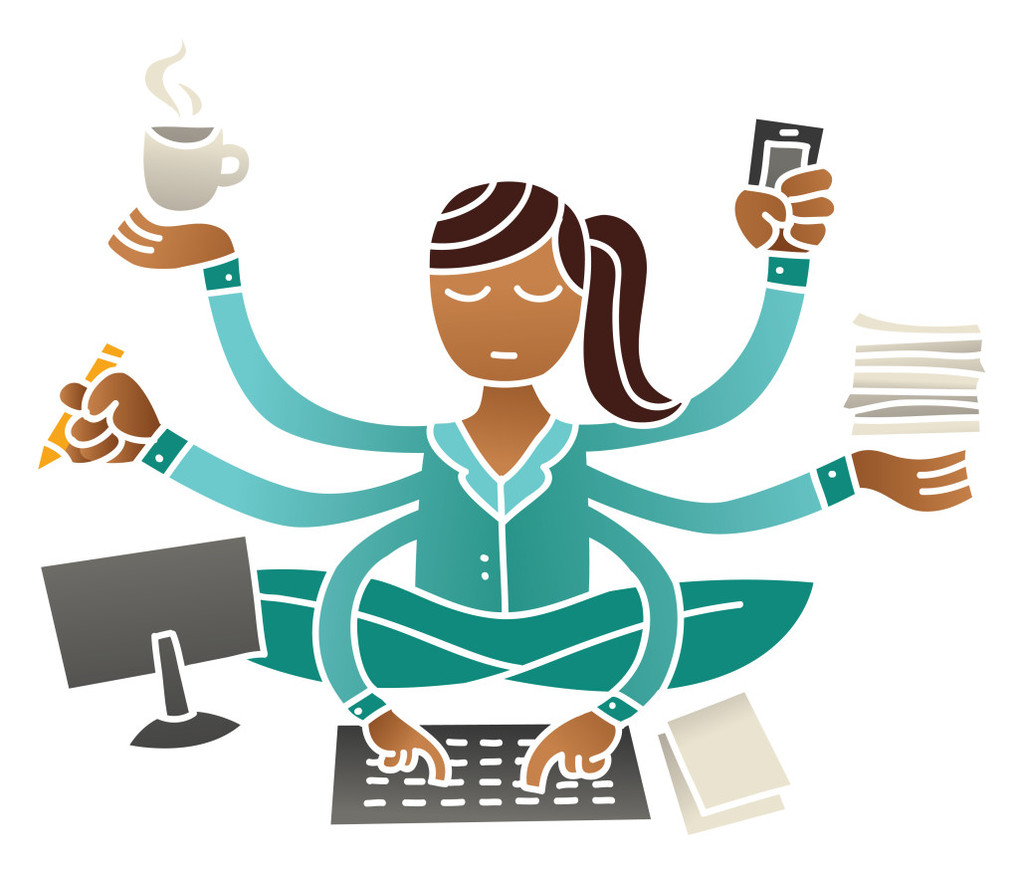 Minimizing Distractions
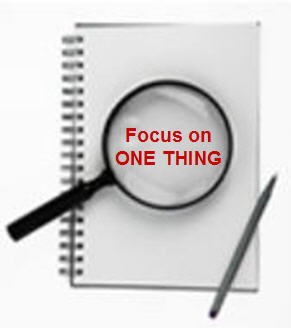 Focus on one thing at a time
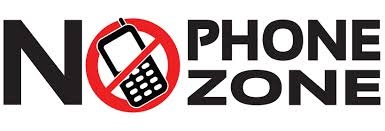 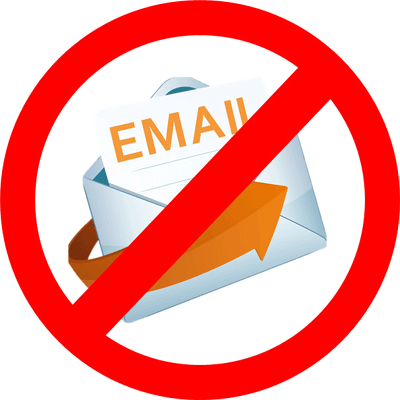 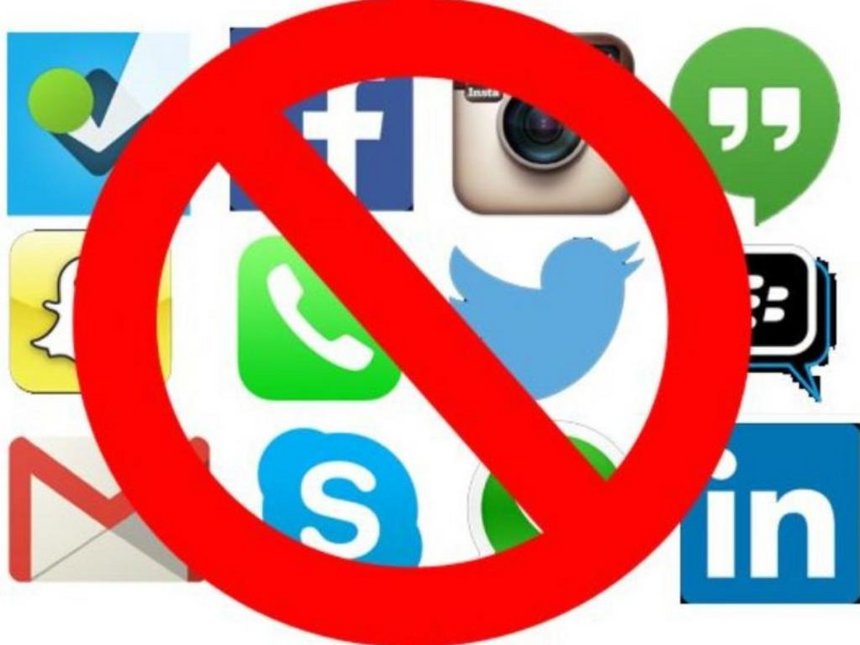 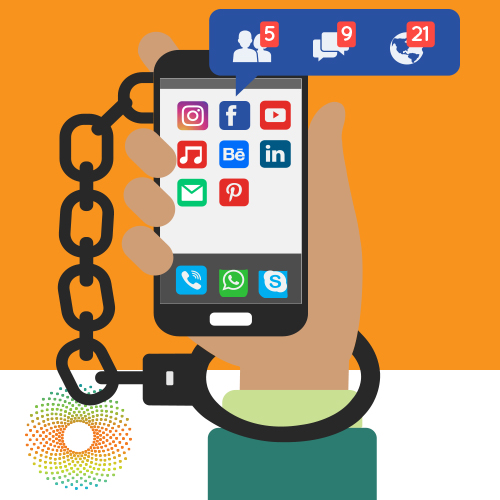 BREAK THE
ADDICTION
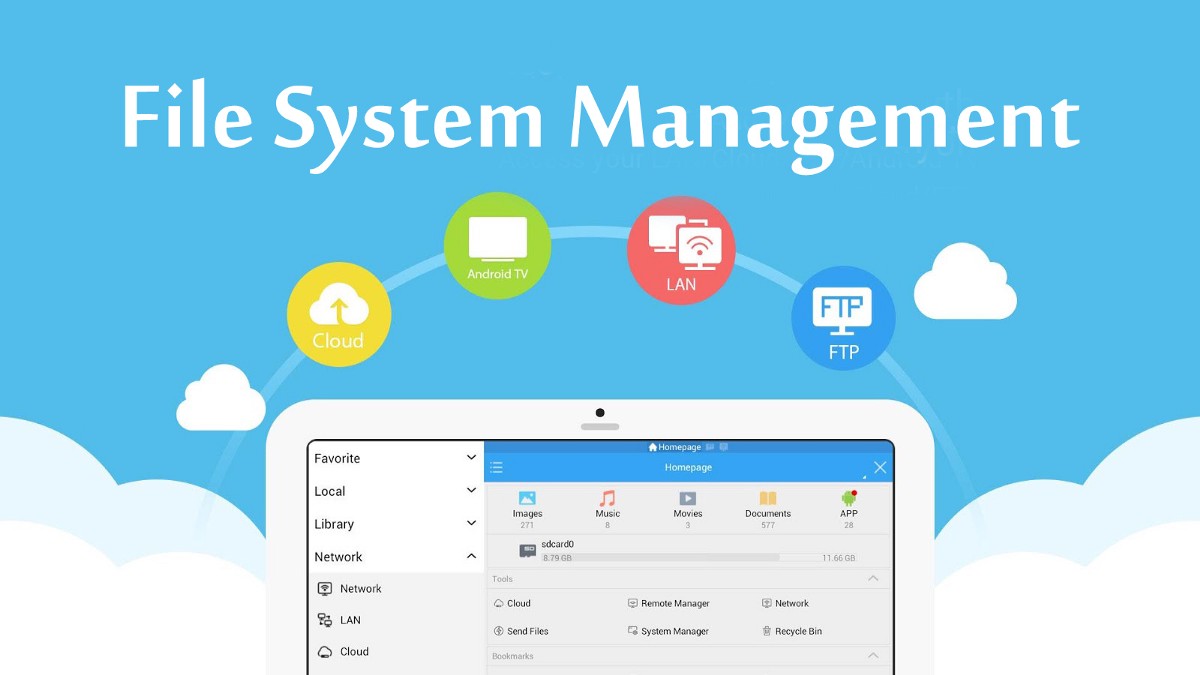 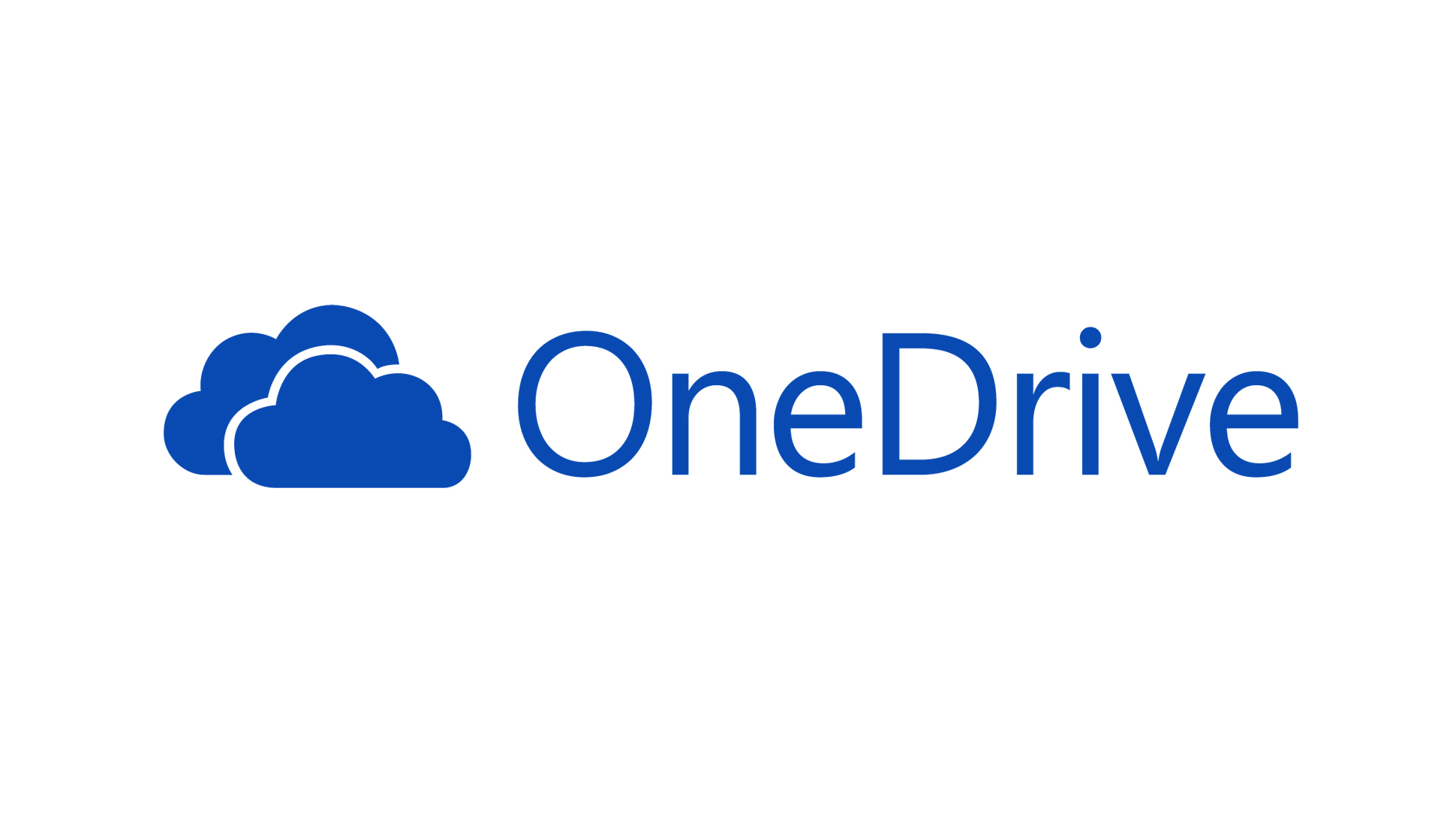 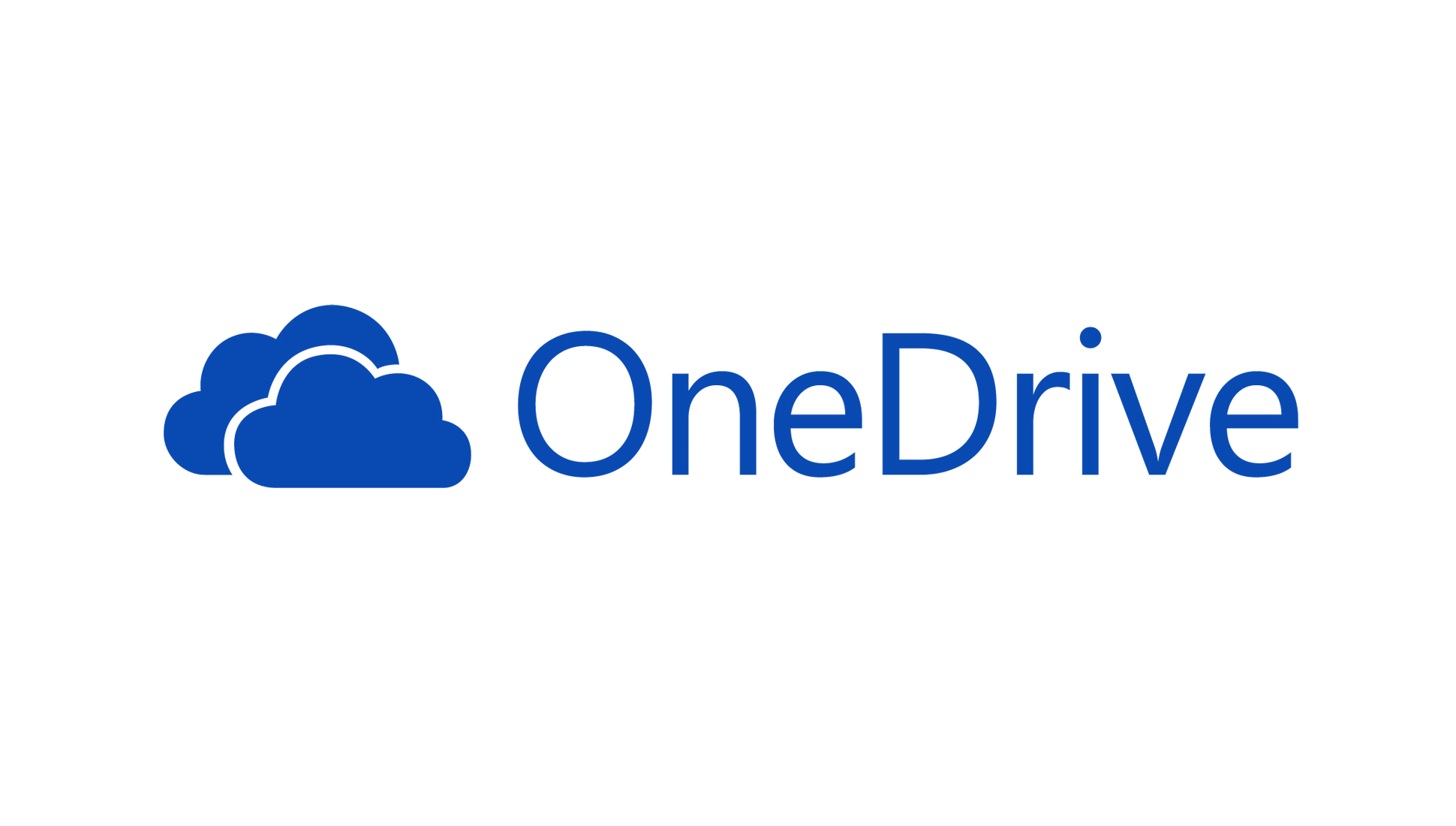 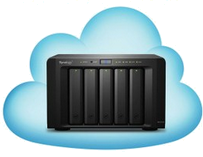 Cloud Computing
Cloud Storage
Servers
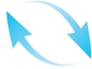 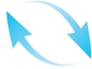 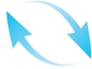 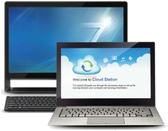 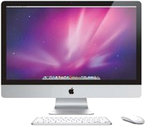 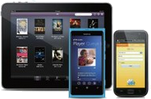 File Folder Management
Use your OneDrive to backup your files!
Create a folder per course
You may need sub-folders per course
Use descriptive file names
Support Link
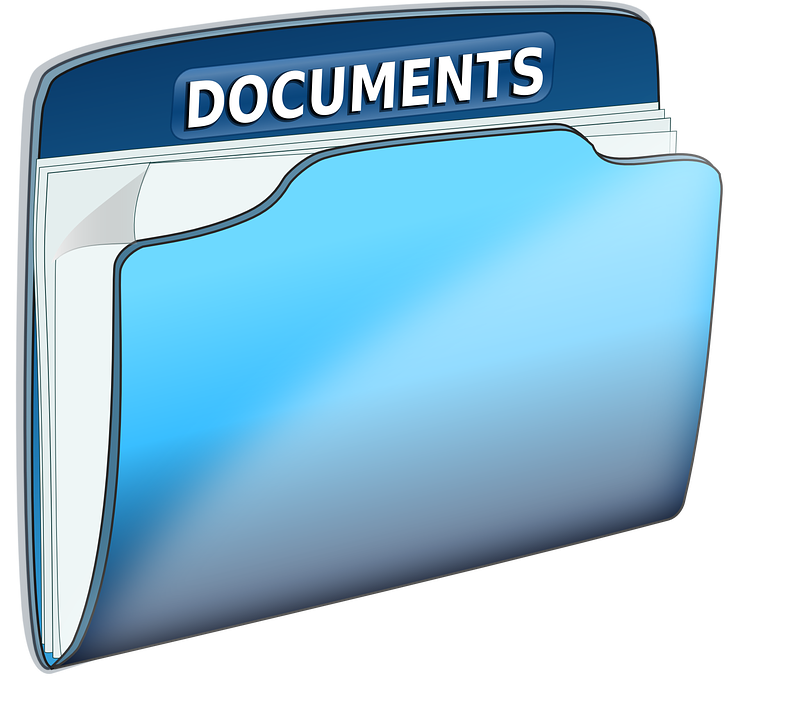 Skillsplus.ca/productivity
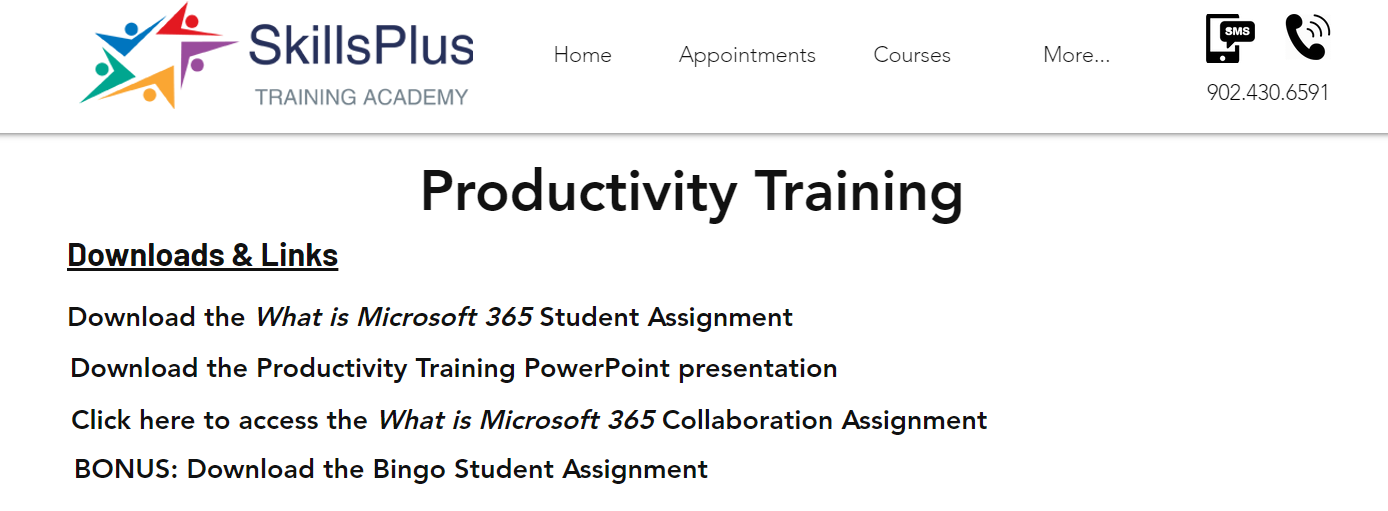 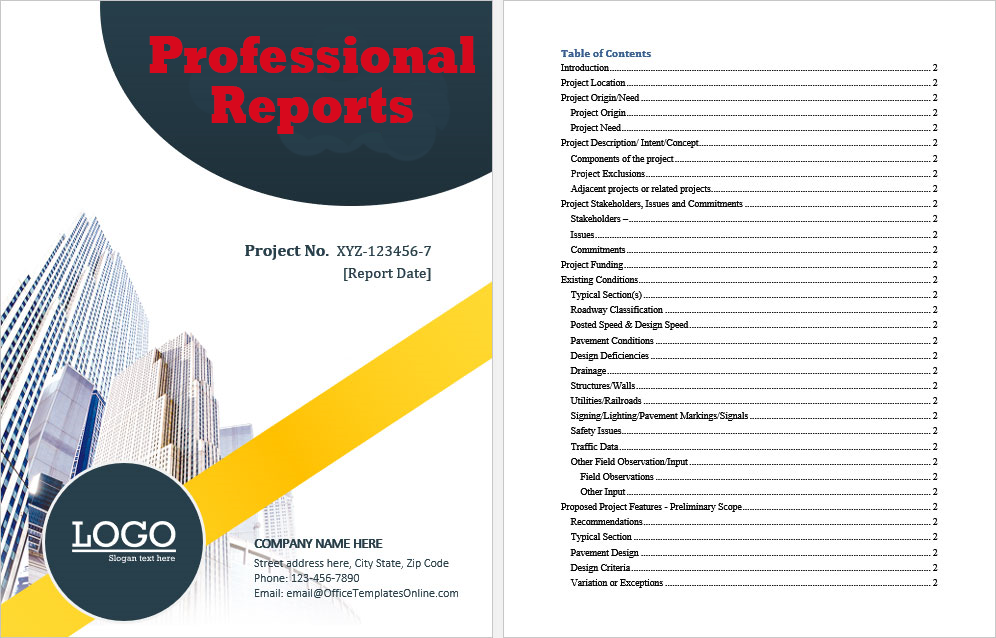 Use Word’s cover pages
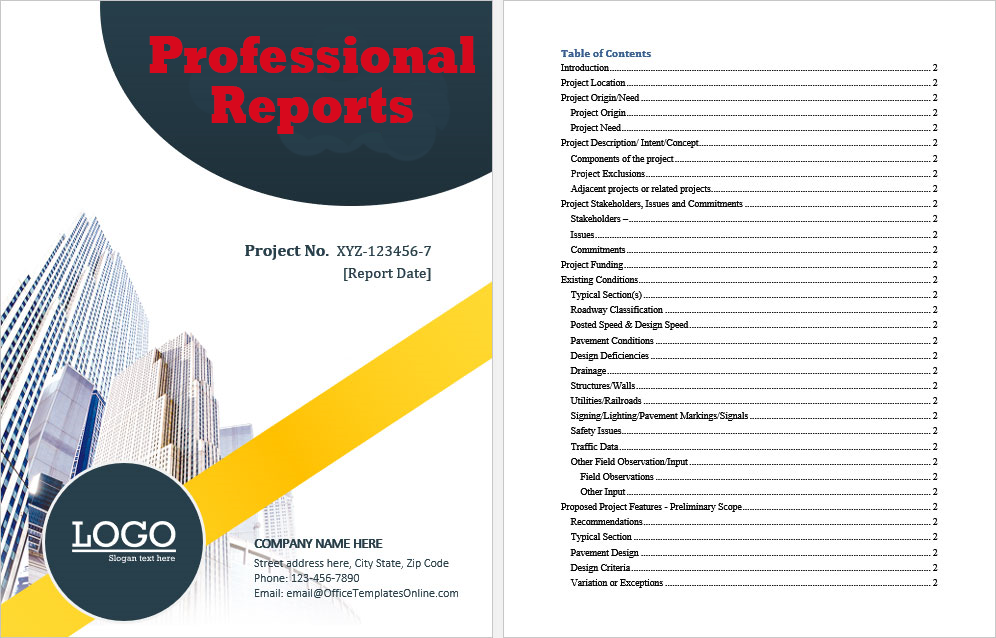 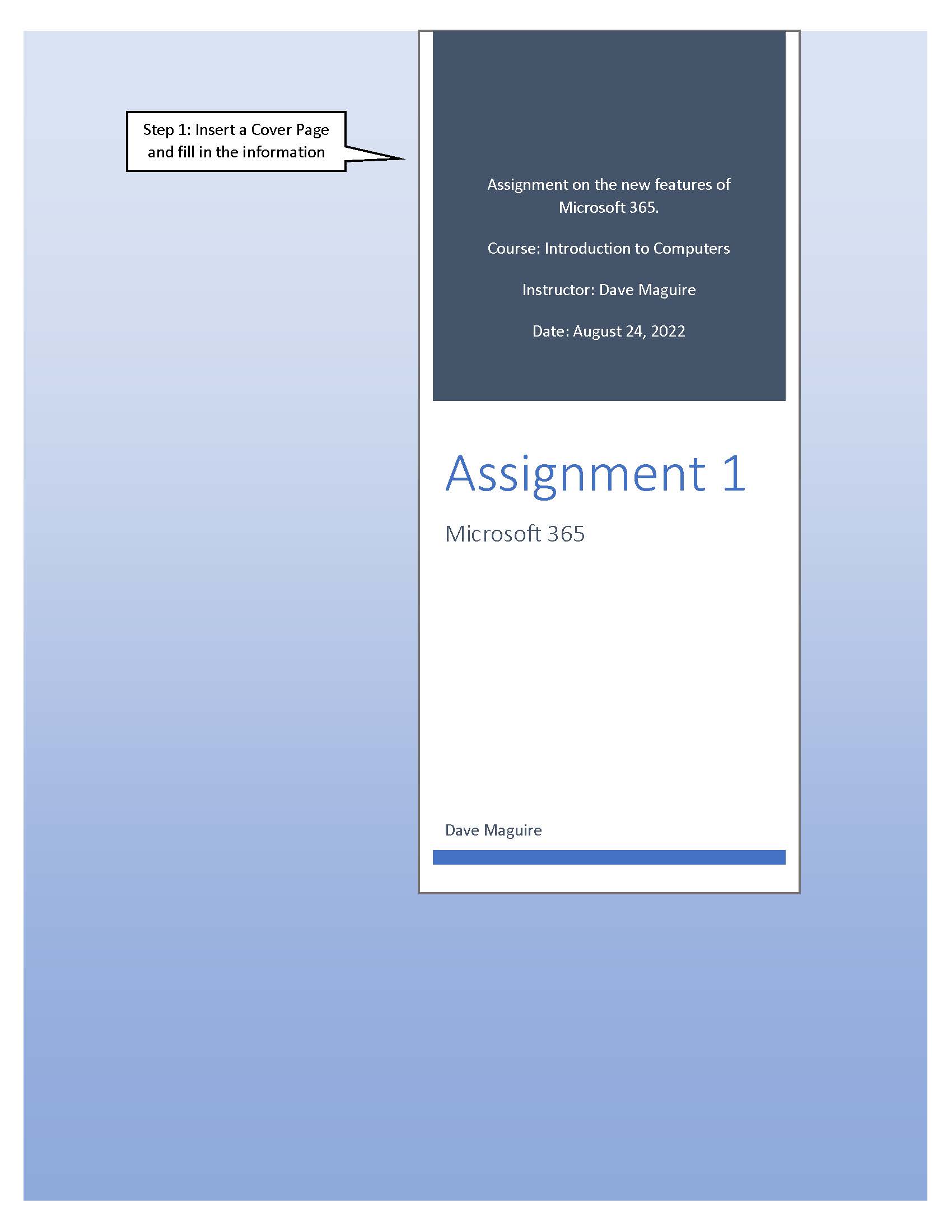 Please download the Student Word Assignment from skillsplus.ca/productivity
Support Link
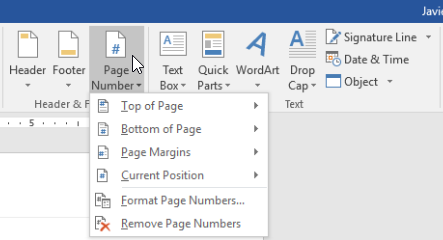 Use Word’s automatic
page numbering
Best format is ‘Page x of y’ (example: Page 2 of 8)
Support Link
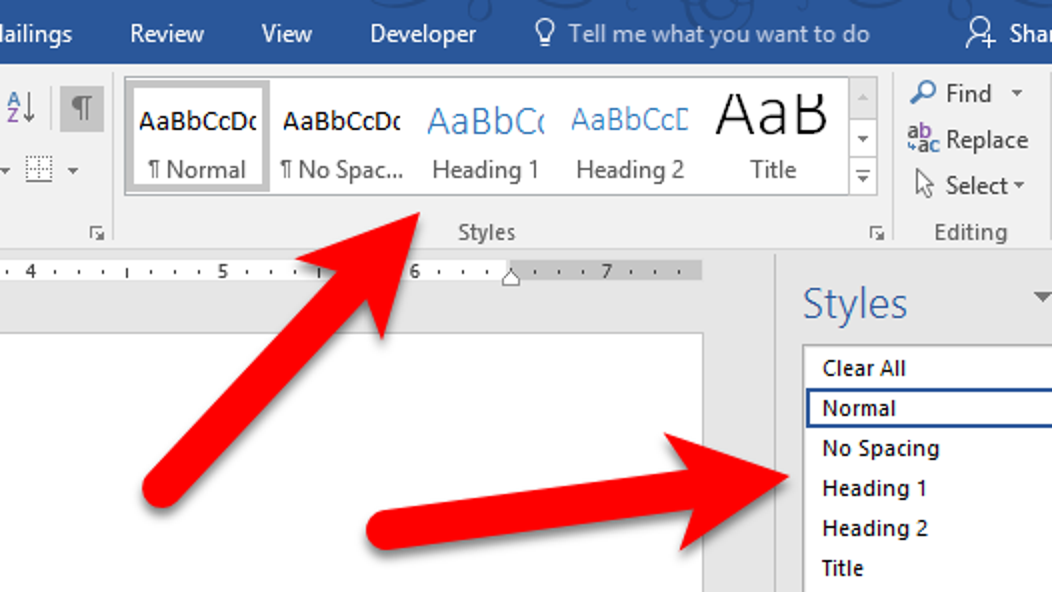 Use Heading Styles for your titles
You can customize them
Support Link
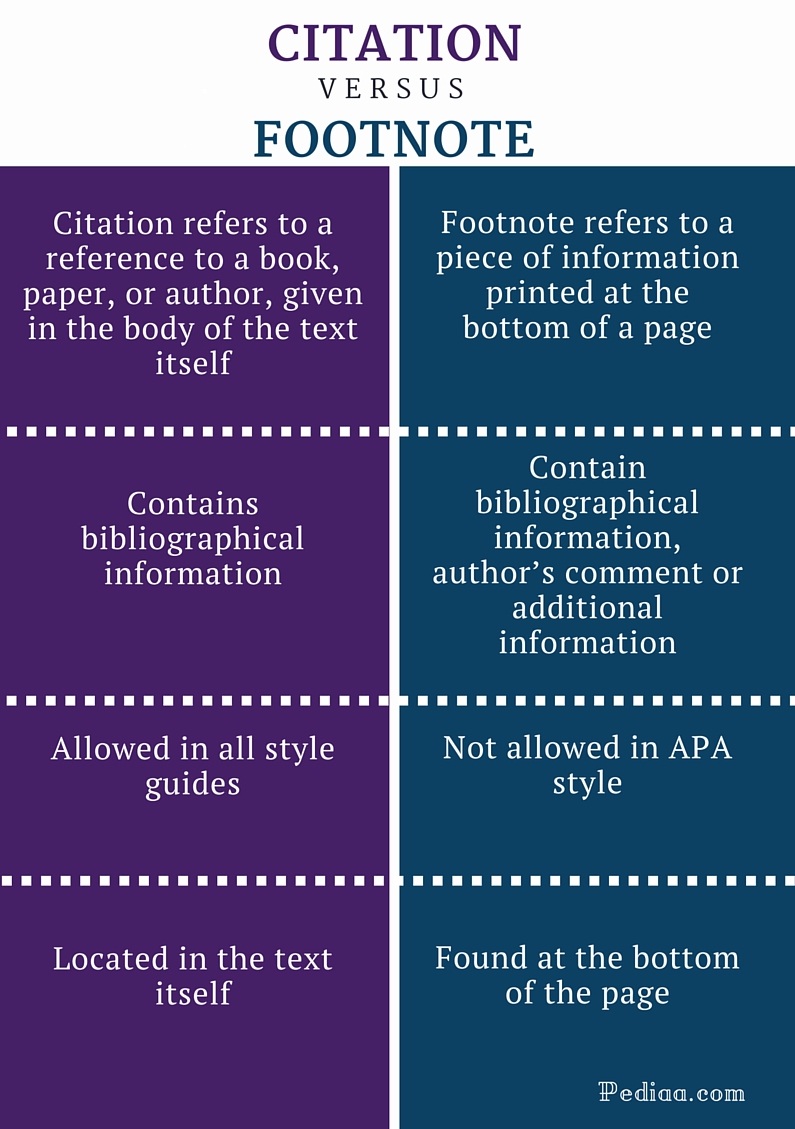 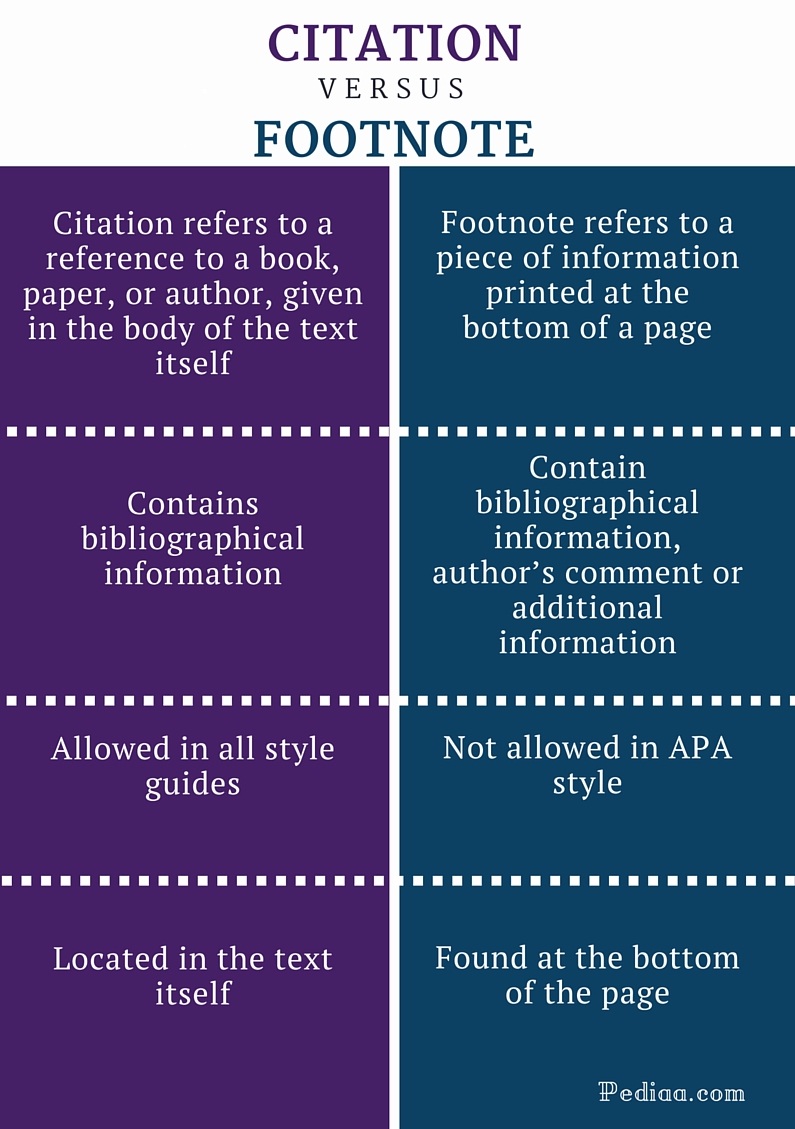 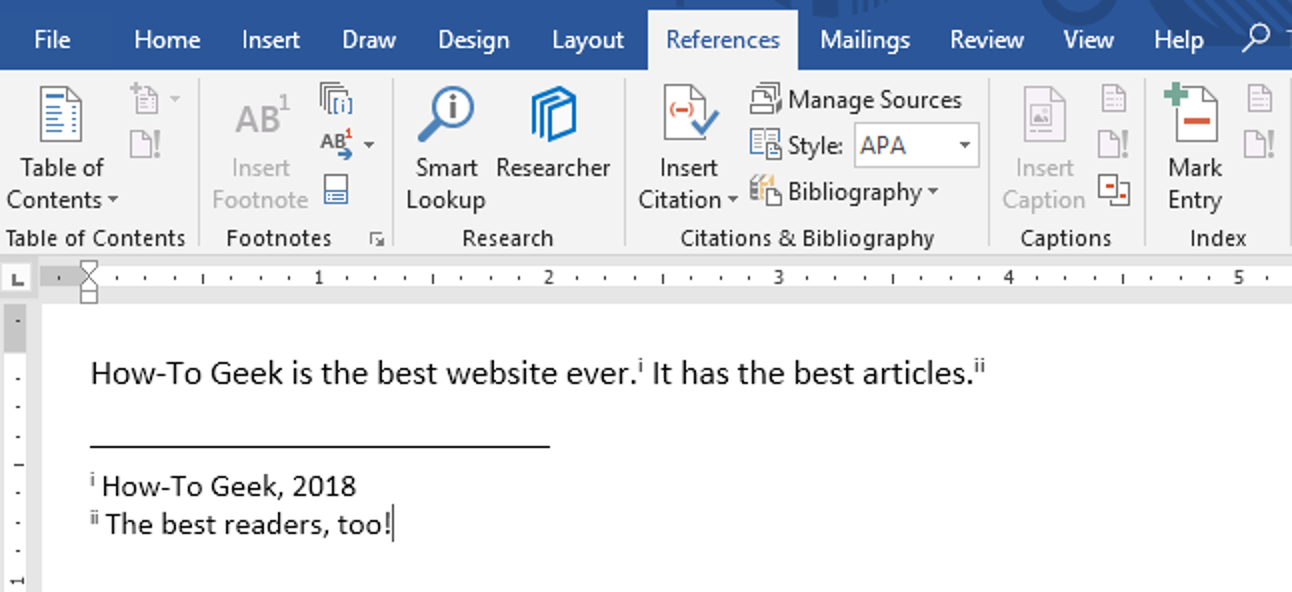 Support Link
Use Word to insert your Footnotes
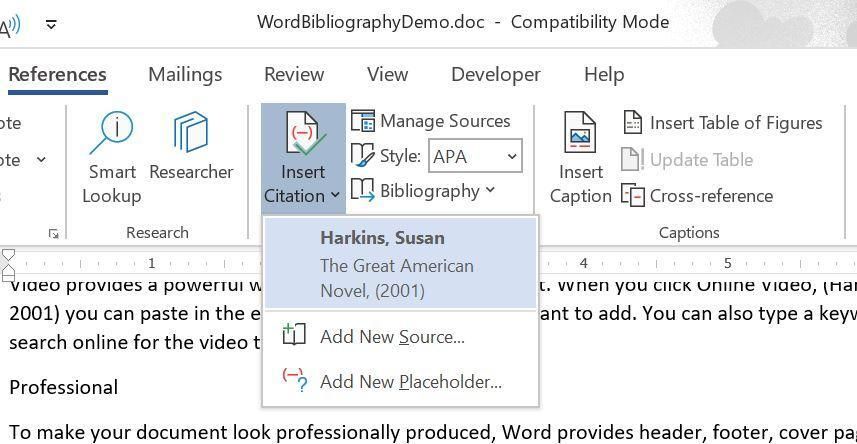 Support Link
Use Word to insert your Citations
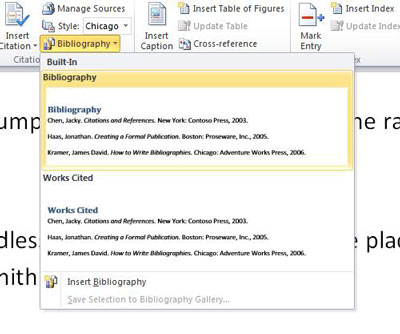 Use Word’sBibliography
It links to your Citations!
Support Link
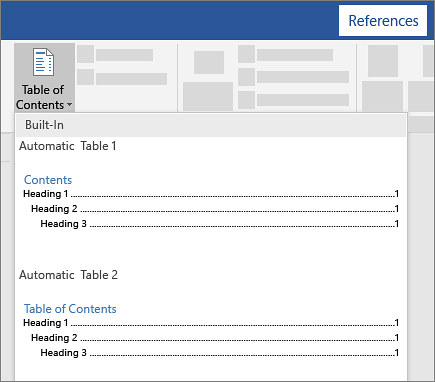 Use Word’sTable ofContents
It links to your Heading Stylesand Page Numbers!
Support Link
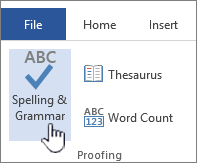 Use Word’sSpelling &Grammar
Support Link
File Collaboration
Team members in different locations can all contribute to writing in the same document at the same time
Document must be saved in your OneDrive
Document is then SHARED with the team
Group Activities
You will likely be placed on a team for a group activity at some point
This can be stressful
Be constructive, not destructive!
Meet your responsibilities
Always be on time and show up to meetings
Collaborate vs conflict
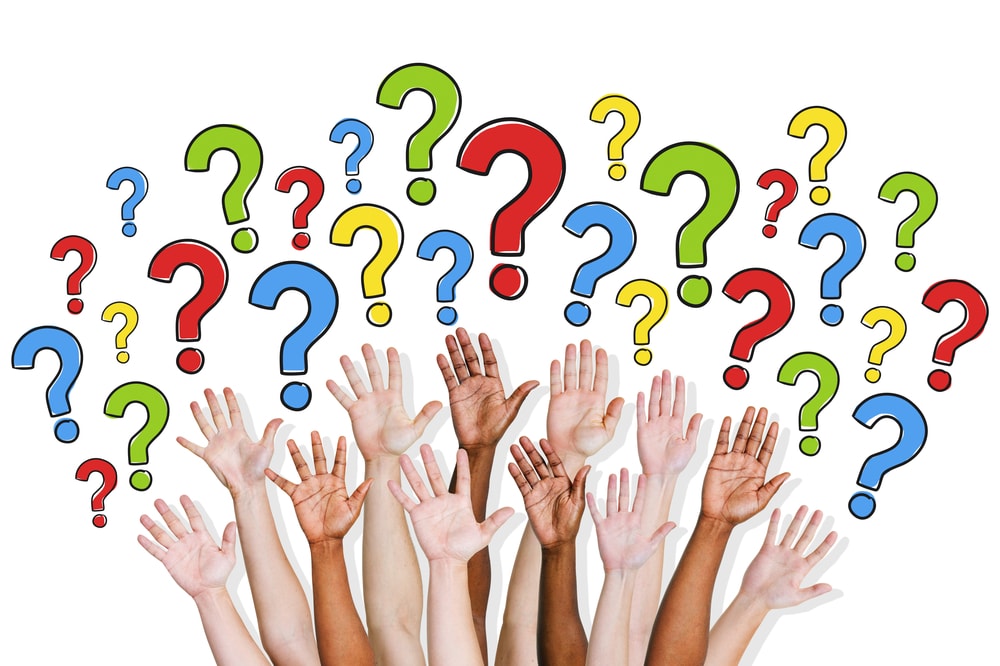